EIA/RIMACENTRO EMPRESARIAL ESPAÇO GAIA THÉIA E OUTROS CONDOMÍNIOS
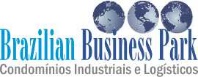 EMPREENDIMENTO
06	Condomínios Empresariais e Industriais + Área de Apoio
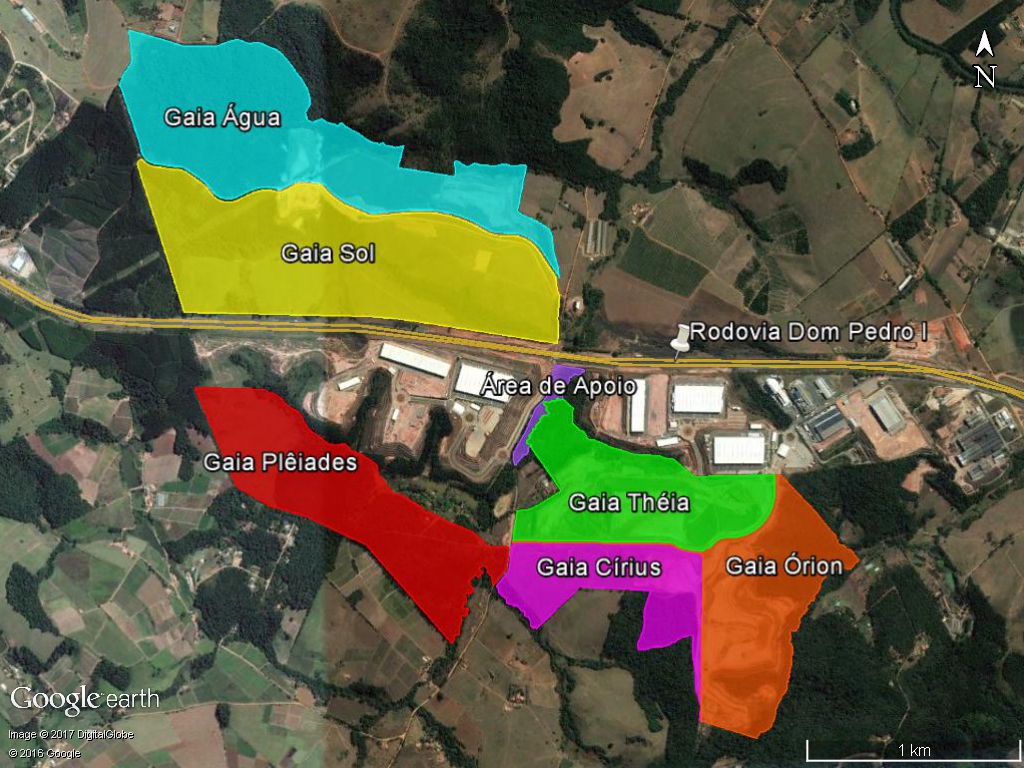 ÁREA TOTAL:
3.644.409,91 m²

Área construída:
749.510,63 m²

Área verde permeável:
1.255.146,12 m²
(34,4%)
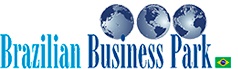 LOCALIZAÇÃO
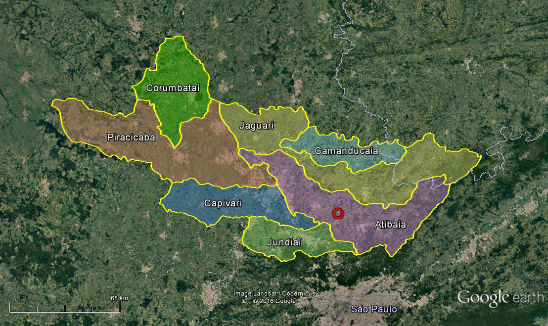 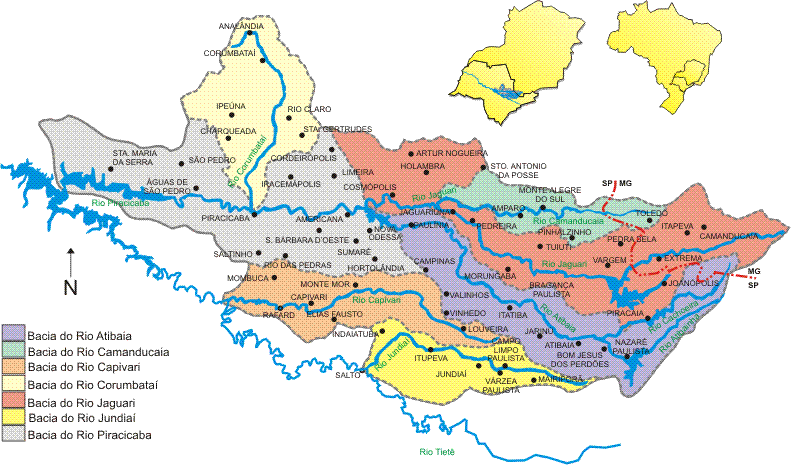 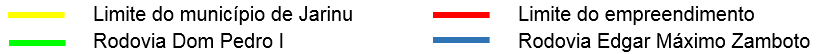 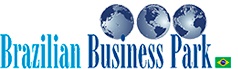 PROJETO URBANÍSTICO
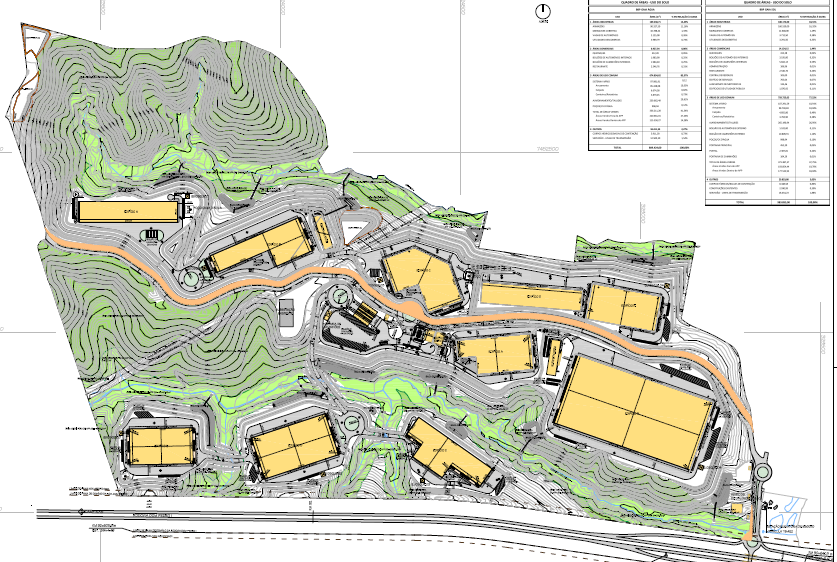 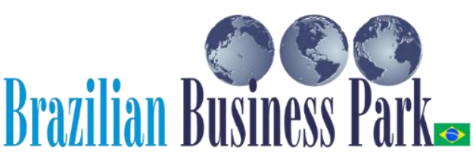 PROJETO URBANÍSTICO
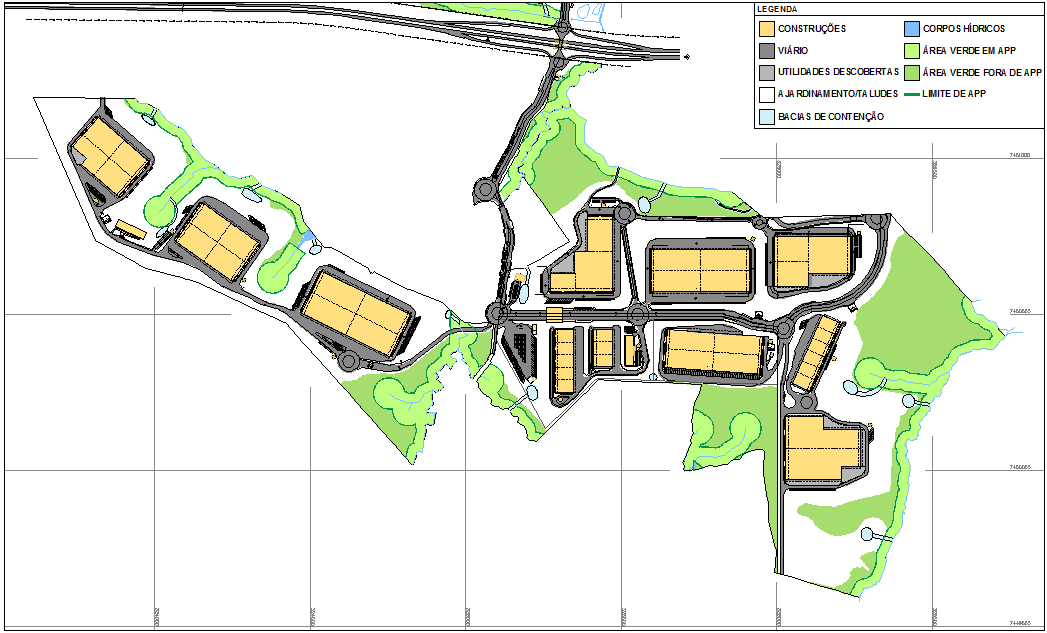 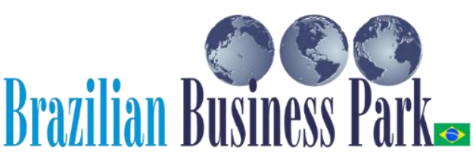 ÁREAS DE INFLUÊNCIA
ÁREAS DIRETA OU INDIRETAMENTE AFETADAS PELO EMPREENDIMENTO
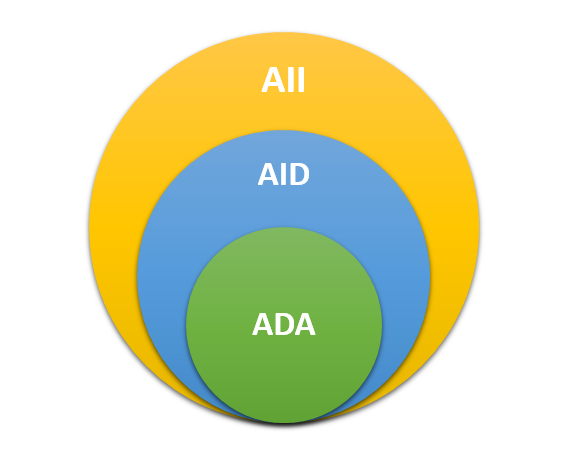 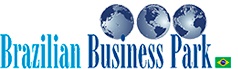 ÁREAS DE INFLUÊNCIA
AII – ÁREA DE INFLUÊNCIA INDIRETA
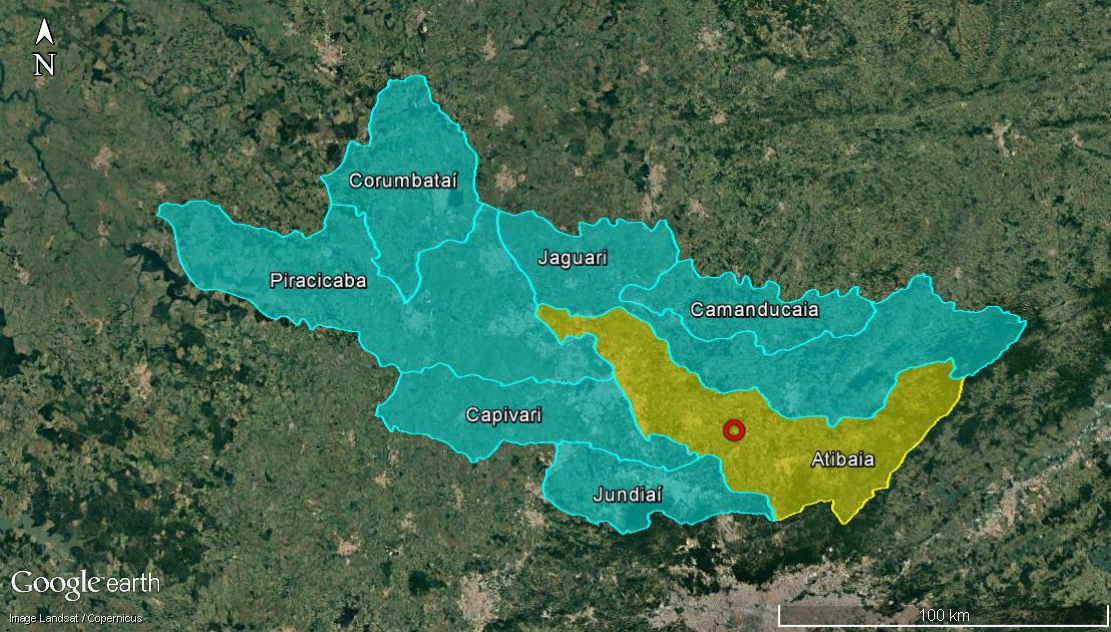 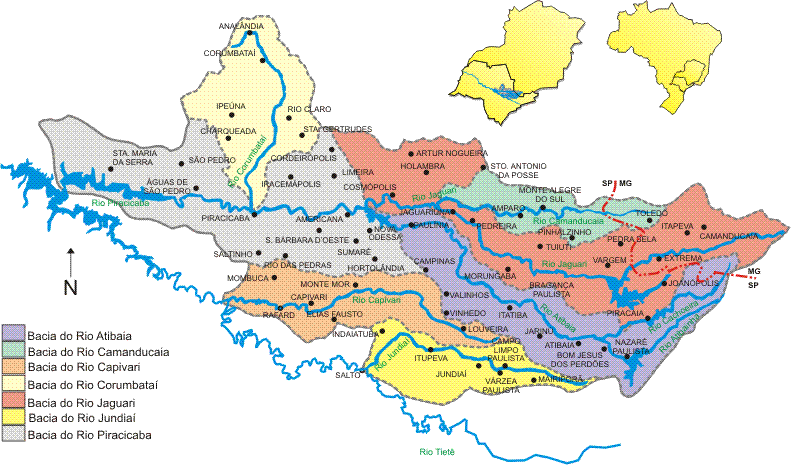 Meio Socioeconômico
1.520 km²
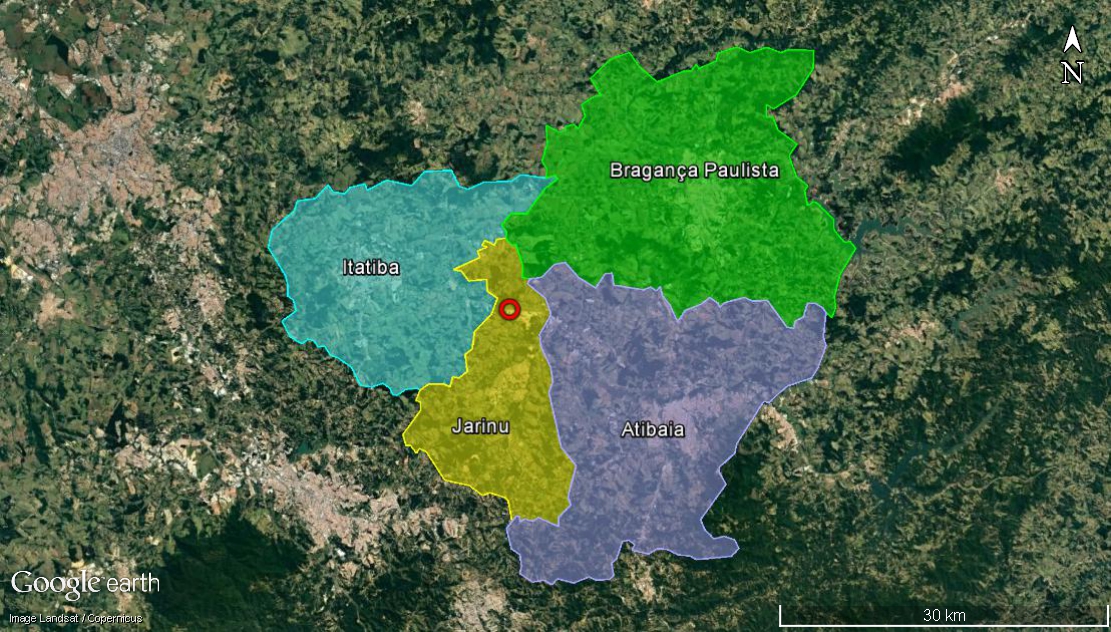 Meio Físico e Biótico
14.178 km²
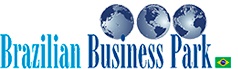 ÁREAS DE INFLUÊNCIA
AID – ÁREA DE INFLUÊNCIA DIRETA
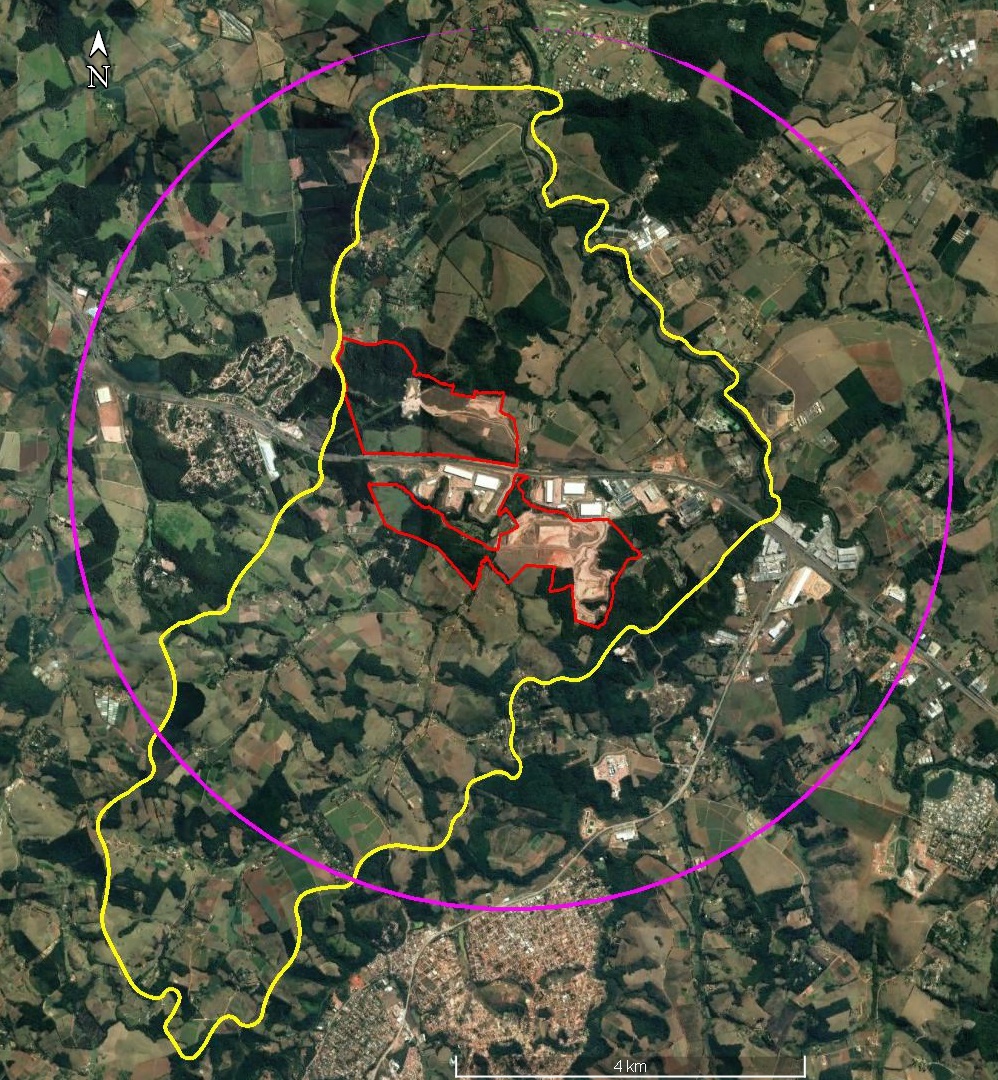 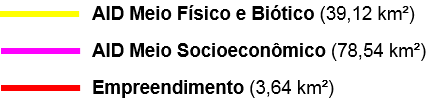 ÁREAS DE INFLUÊNCIA
ADA – ÁREA DIRETAMENTE AFETADA (3,64 km²)
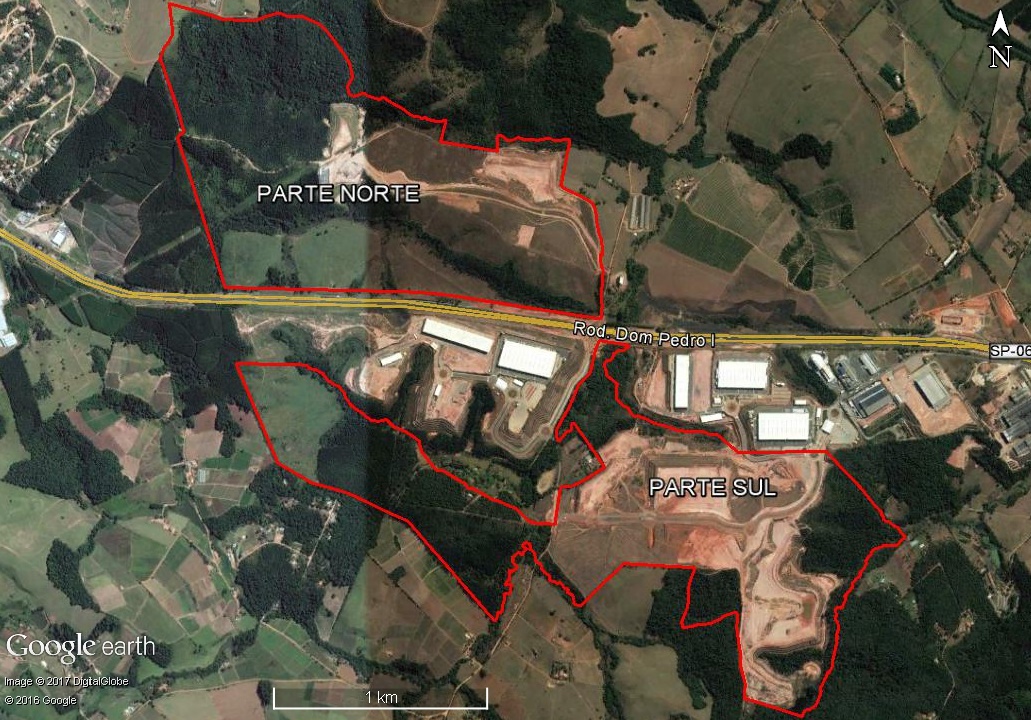 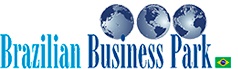 MEIO FÍSICO
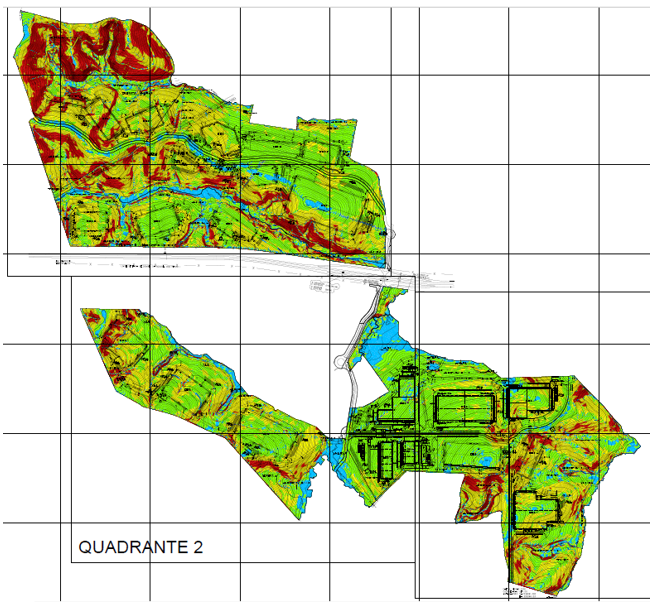 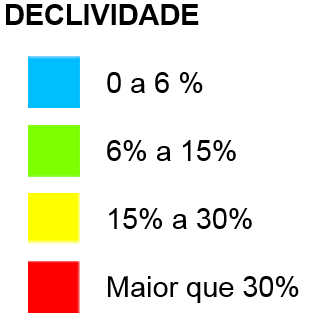 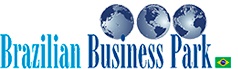 MEIO FÍSICO
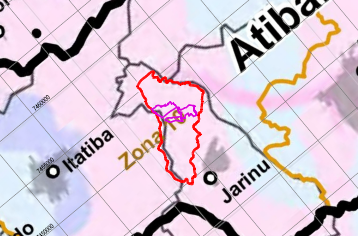 Solo: Latossolo Vermelho Amarelo
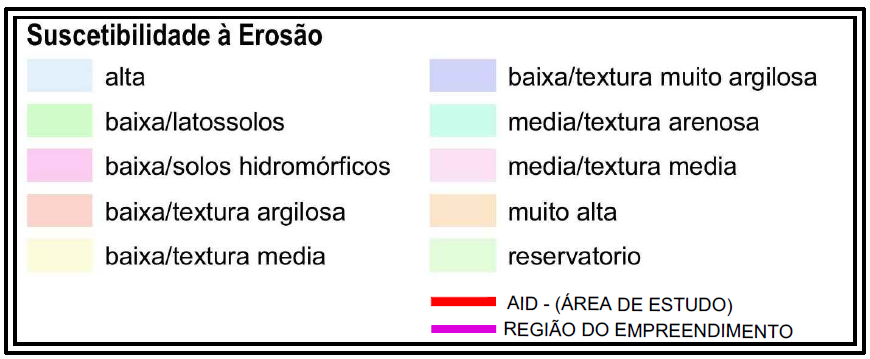 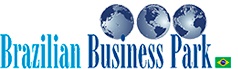 MEIO FÍSICO
RECURSOS HÍDRICOS - microbacias
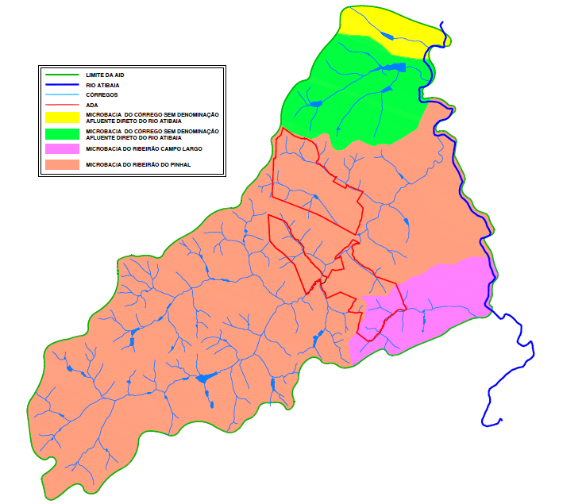 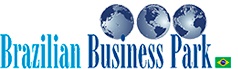 MEIO FÍSICO
RECURSOS HÍDRICOS EXISTENTES NO LOCAL
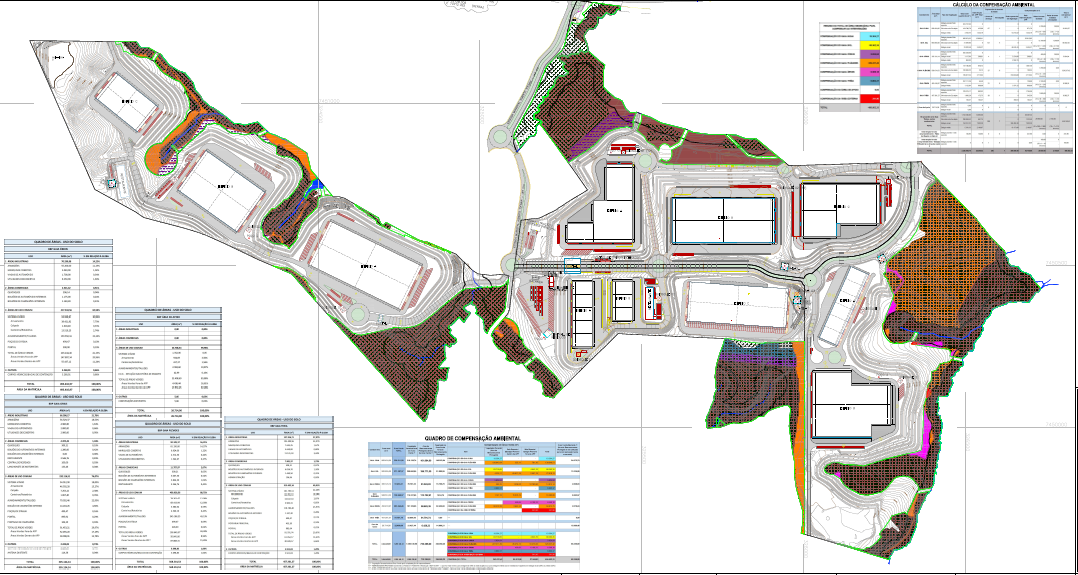 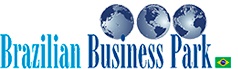 MEIO FÍSICO
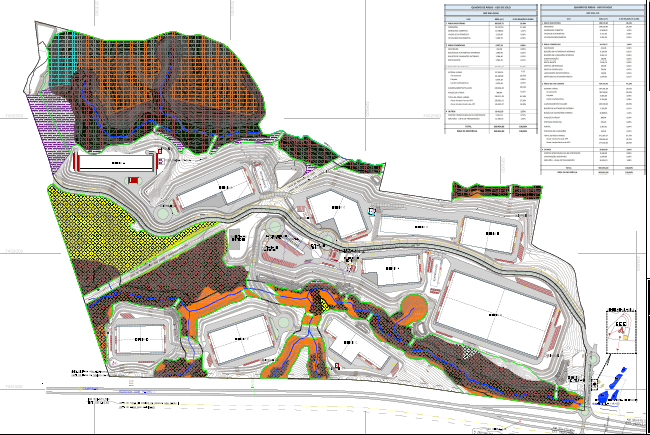 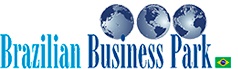 MEIO FÍSICO
MONITORAMENTO ÁGUA SUBTERRÂNEA
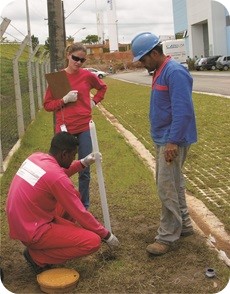 Como prevenção, antes da construção dos condomínios, é feita uma Avaliação Ambiental Preliminar e Confirmatória, 

Além disso no contrato de locação é exigido do locatário a Avaliação Ambiental Preliminar da sua atividade, informando as potenciais fontes de contaminação, 

Após a construção dos condomínios,  a título de prevenção, são instalados poços de monitoramento de água subterrânea, com o objetivo de prevenir a contaminação do solo e das águas.
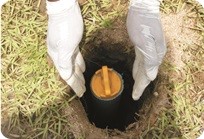 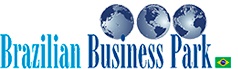 MEIO FÍSICO
TRATAMENTO DE ESGOTO
ETE JÁ EXISTENTE
Localização Gaia Ar
MONITORADA
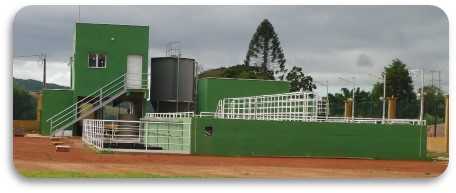 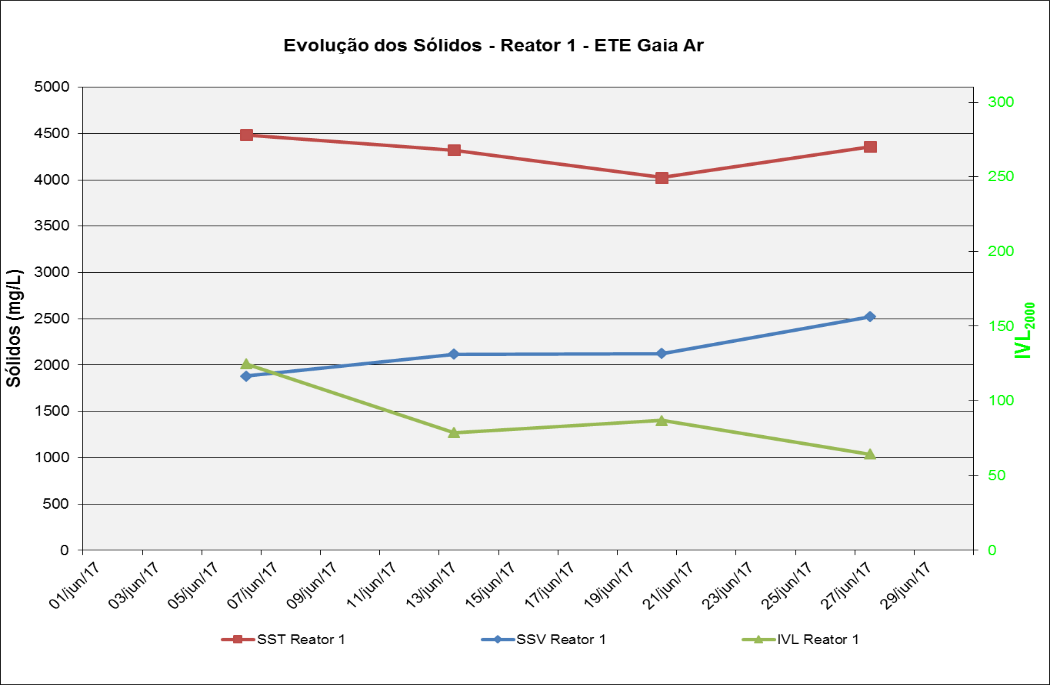 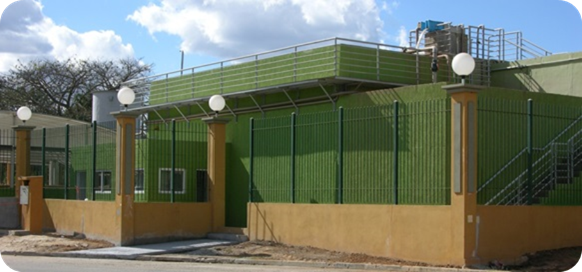 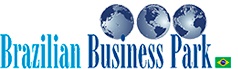 MEIO FÍSICO
TRAVESSIAS
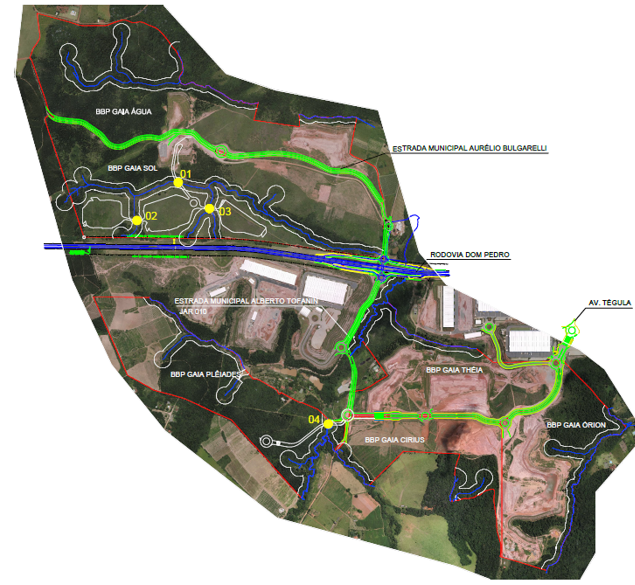 04 Travessias
Outorgas já emitidas pelo DAEE
Travessias comportarão infraestrutura de esgoto, água, rede elétrica, etc, evitando mais intervenções em APP
Servirão também para passagem de fauna
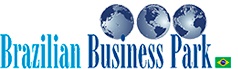 MEIO BIÓTICO - FLORA
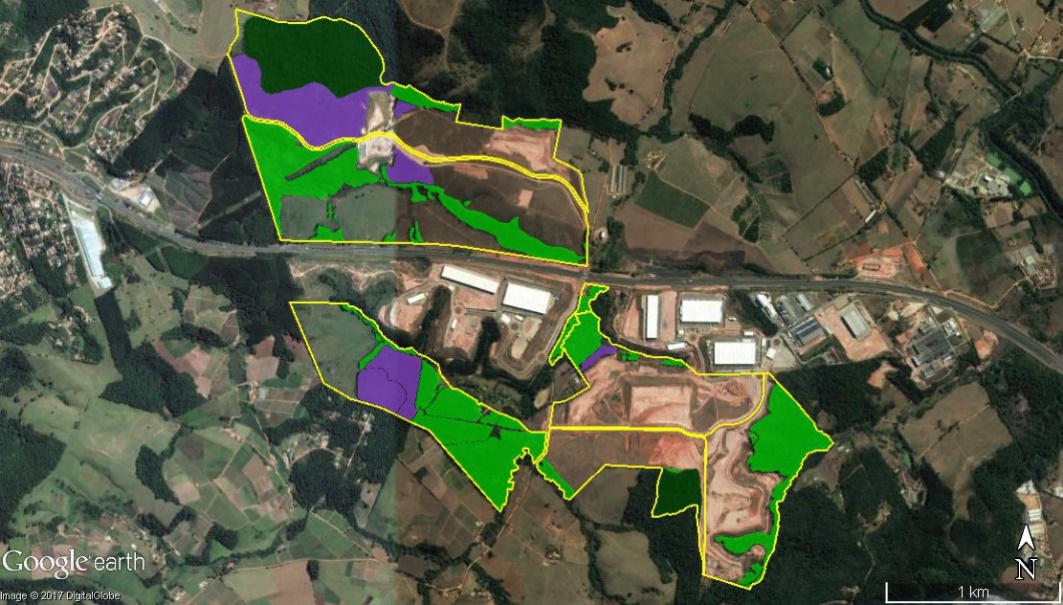 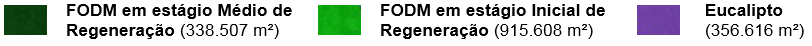 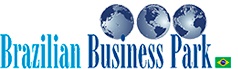 MEIO BIÓTICO
ÁREA DE PRESERVAÇÃO PERMANENTE
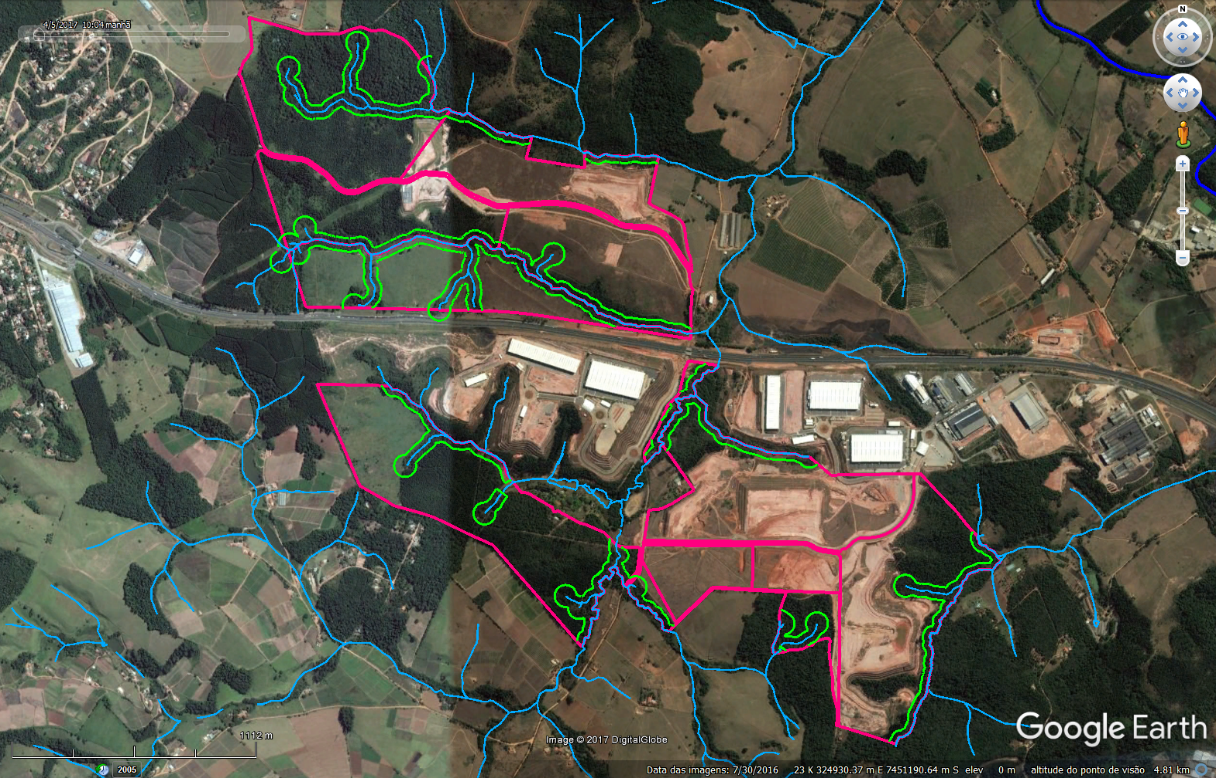 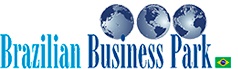 MEIO BIÓTICO
UNIDADES DE CONSERVAÇÃO
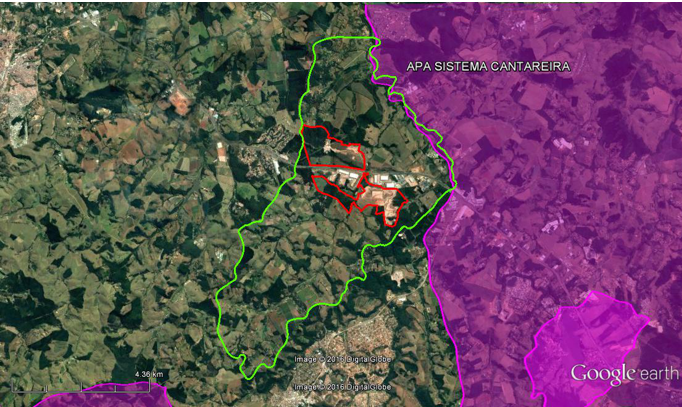 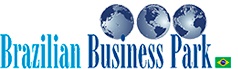 MEDIDAS MITIGADORAS
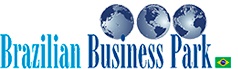 MEDIDAS MITIGADORAS
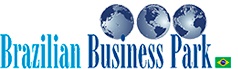 MEDIDAS MITIGADORAS
proambiente@proambientecampinas.com.br
www.proambientecampinas.com.br 
www.facebook.com/proambientecampinas
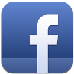 
Rua Otávio Machado, 120   
Taquaral  - Campinas/SP
Fone :  (19)  3201-6896
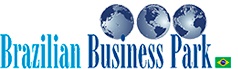